”Turvallinen yhteisö, elinikäistä kasvua, hyvinvointia ja oppimista – innostuksen ja ilon kautta”
SUORAMAN KOULU
ILLAN OHJELMA
vanhempainyhdistyksen tervehdys
Rehtorin puheenvuoro (Jyrki Taipale)
erityisopettaja, oppilaan tukeminen (Tiina Pennanen)
terveydenhoitaja, oppilaan arki (Maarit Ahonen)
TI 21.5.2024
VANHEMPAINILTA

lämpimästi tervetuloa!
KOULUN LYHYT HISTORIA
perustettu 1969 kahden koulun yhdistyessä
koulussa aloitti 402 oppilasta ja 13 opettajaa, nyt 680 oppilasta ja 49 opettajaa + 30 ohjaajaa
Viipale-koulu pihaan1973, purettiin 2014
peruskouluksi 1975
koulutilojen laajennus 1988, pohjoissiipi
peruskorjaus – ja laajennushanke 2012 – 2014
viimeisin ops uudistus 2017
Tursolan korttelikoulu yhdistyi syksyllä 2020
uusi siirtokelpoinen rakennus kesällä 2022 (viisi luokkatilaa)
Palveluverkkoselvitys käynnissä 2024
pienten lasten yksikkö?
laajennus?
yhtenäiskoulu?
ARVOPERUSTA
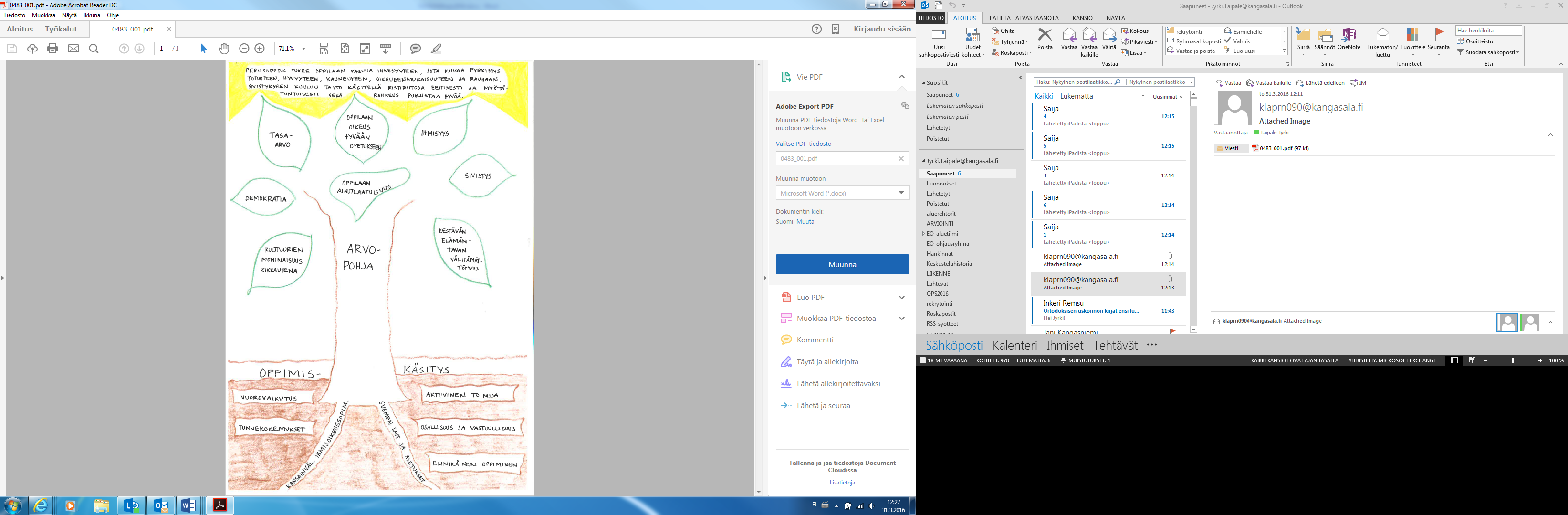 ”Turvallinen yhteisö, elinikäistä kasvua, hyvinvointia ja oppimista – innostuksen ja ilon kautta”
Työyhteisön erityisiä arvoja ovat:
turvallisuus
yhteisöllisyys
hyvinvointi
osallisuus
ilo
Toimintakulttuurista
rehellisyys
avoimuus
aikuisuus
ammatillisuus
kiireettömyys
rentous
huumori



      
      Hyvä vuorovaikutus - Yhteiset pelisäännöt
KOULUSSA VIIHTYMINEN 
tärkeää jokaisen kohdalla (kaikki aikuiset ja lapset)
Kouluun kiinnittyminen
Kodin ja koulun yhteinen asia, palataan syksyn vanhempainillassa maanantaina 26.8.
Toimintakulttuuri, lähtökohta
Tämä koskee kaikkea koulussa tapahtuvaa koulun järjestämää toimintaa, kuten perusopetus, varhaiskasvatus, kerhot ja iltapäiväkerhot. 
Suoraman koulun toimintakulttuuri rakentuu seuraavista osatekijöistä: 
Yhteiset tavoitteet antavat kaikelle toiminnalle suunnan. 
Säännöistä pyritään tekemään mahdollisimman selkeitä ja yksiselitteisiä. 
Käytänteet muovautuvat koulun arjessa ja niitä tarkastellaan säännöllisesti. 
Koulun johtaminen ja toiminnan organisointi ovat tärkeä osa toimintakulttuuria. 
Suoraman koulussa pyritään avoimeen vuorovaikutukseen ja vaalitaan hyvää työskentelyilmapiiriä. 
Koulun toimintakulttuuri on avoin arvioinnille. 

Yhteisöllinen toimintakulttuuri (Wilman vuosisuunnitelmassa) 
yhteinen visio (tässä) 
yhteiset arvot (tässä)
osallistava johtajuus (O365 -> lukuvuoden muistikirja) 
oppiva työyhteisö (O365) 
yhteiset aikuisten pelisäännöt (O365)
Toimintakulttuuri
Oppilas on ainutlaatuinen 
jokaisen oppilaan oikeus kasvaa täyteen mittaansa ihmisenä 
terveen itsetunnon ja itsensä tuntemisen kehittäminen 
katsotaan lasta kauniisti 
Oppilaalla on oikeus hyvään opetukseen 
jokaisena koulupäivänä jokaisella oppilaalla on oikeus opetussuunnitelman mukaiseen hyvään opetukseen 
opetuksessa pyritään huomioimaan oppilaan erityistarpeet ja tavallisen oppilaan oikeus saada laadukasta perusopetusta (esim. jakotunnit, palkkitunnit, lukuryhmät ja muut pienryhmät, tukiopetus) 
oppimisympäristöjen turvallisuus (käytänteet kirjataan, niitä noudatetaan ja valvotaan, kiinteistöjen ja muun fyysisen ympäristön kunnossapito) 
rakentava, kannustava palaute 
oikeudenmukainen arviointi 
Suoraman koulussa tavoitteena on hyvä, kiireetön ja rento ilmapiiri 
Ihmisyyden tukeminen on meille tärkeää 
välittävä ja arvostava vuorovaikutus (oppilaan myönteinen kohtaaminen, hyvät tavat, itseilmaisun taito, oman toiminnan arviointi ja ohjaaminen, pettymysten sietokyky) 
olemme ratkaisukeskeisiä kaikessa toiminnassamme, emme rankaisukeskeisiä  
koulurauhaa ja oikeudenmukaisuutta edistävät käytänteet (esim. kiusaamisen vastainen suunnitelma, kasvatusohjaaja, kuraattori, koulupsykologi) 
Sivistys kasvattaminen
elinikäisen ja elämää varten oppimisen näkökulma (mm. kotitehtävien säännöllinen antaminen ja tekeminen ohjaavat ahkeruuteen, työn tekemiseen ja kaikenlaisten tehtäviensuorittamiseen) 
toisen asemaan asettuminen (eri-ikäiset ihmiset, vammaiset, erilaisista kulttuureista tulleet ihmiset) 
informatiivisen ja eettisen arviointikyvyn kehittäminen (lähdekritiikki esim. esitelmiä tehdessä) 
rohkeus puolustaa hyvää 
Hyvinvoinnin edistäminen 
Kangasalan kaupungin yhteisten laaja-alaisten hyvinvointitaitojen kehittäminen (hyvinvoinnin vuosikello)
OPISKELUHUOLTO
terveydenhoitajat: Maarit Ahonen ja 
koululääkäri: 
kuraattori Jenni Brusila Salovuori (Suoraman oma)
koulupsykologi Tuuli-Kaisa Peltola (Suoraman oma)
kasvatusohjaaja: Mona Puustinen (Suoraman oma)
yhteisöohjaaja: Kaisa Pöllänen
Henkilöstöresurssit
Rehtori + apulaisrehtori 
50 opettajaa, joista 6 laaja-alaista erityisopettajaa, kolme kuntouttavan luokan opettajaa, valmistava opettaja ja viisi aineenopettajaa (kielet)
keskimääräinen luokkakoko n. 19,4 op./lk. + integroitavat kuntouttavat oppilaat
aloittavat ensimmäiset luokat 16 op./lk
neljä-viisisarjainen koulu
27 koulunkäynninohjaajaa, joista 8 kuntouttavilla luokilla
10 muuta henkilökuntaa
useita harjoittelijoita
Tekniset resurssit
peruskorjattu ja laajennettu koulutalo (2012-2014)
tilat ihan täynnä

luokissa älytykit/älytaulut
kolmannelle luokalle uudet Cromebookit
1. - 2. oppilailla tabletit
OPPILASMÄÄRÄ
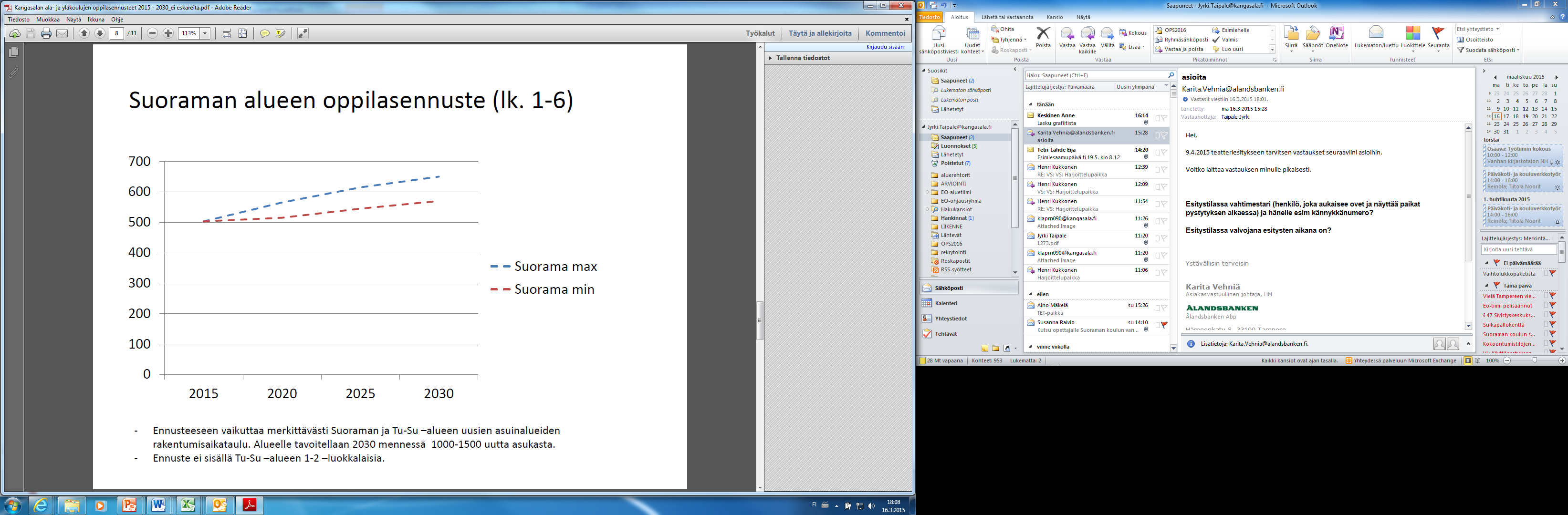 Oppilasmäärän kehitys
syksy 2011 444 oppilasta
syksy 2012 471 oppilasta
syksy 2013 495 oppilasta
syksy 2014 509 oppilasta
syksy 2015 513 oppilasta
syksy 2016 532 oppilasta
syksy 2017 535 oppilasta
syksy 2018 530 oppilasta
syksy 2019 550 oppilasta
syksy 2020 559 oppilasta
syksy 2021 565 oppilasta + Tursola 100 = 665
syksy 2022 567 oppilasta + Tursola 98 = 665
syksy 2023 570 oppilasta + Tursola 90 = 660
syksy 2024 552 oppilasta + Tursola 97 = 649
syksy 2025 550 oppilasta
syksy 2026 545 oppilasta
Pedagogisia ratkaisuja
yhteisaikuisuus
tiimiorganisaatio (johtoryhmä + luokkatiimit)
työparit
yhteisopettajuus
joustavat opetusjärjestelyt (erityisesti 1. - 2. luokat)
OKSA-toiminta
erityisopetuksen integraatio
koko kaupunkia palveleva kuntouttava opetus
valmistava opetus
oman äidinkielen opetus
S2-opetusta, n. 40 S2 oppilasta
laaja valinnaisainetarjotin
musiikin painotus
laaja kerhotarjotin (myös oppilashuollollisia kerhoja), bändejä, kuoroja, kokkikerhoja jne…
aktiivinen oppilaskunta
Käynnissä olevat hankkeet/projektit
KIVA-koulu -> koulusovittelu
Liikkuva-koulu
Vertaissovittelu
Yhteispeli
KETU-agentit
KUNTOUTTAVA OPETUS
LÄHTÖKOHTA
tarkoitettu alakoulun oppilaille, joilla on merkittäviä koulunkäynnin vaikeuksia
oppilaat ovat pääsääntöisesti erityisen tuen oppilaita, ryhmäkoko on enimmillään 6 oppilasta/kuntouttava luokka
ennen kuntouttavalle luokalle tuloa oppilas on saanut runsaasti tukea päiväkodissa tai koulussa
päätös sijoituksesta kuntouttavalle luokalle tehdään moniammatillisen yhteistyön tuloksena yhteistyössä huoltajien  kanssa, prosessissa on mukana johtava erityisopettaja

KÄYTÄNTEITÄ
kuntouttavalla luokalla jokaisen oppilaan tavoitteet määritetään yksilöllisesti
kuntouttavan luokan toiminnan  tarkoituksena on turvata oppilaan koulunkäynti ja tukea oppilaan yksilöllistä psykososiaalista ja kognitiivista kehitystä
oppilaiden päivittäiseen ohjaamiseen ja opettamiseen osallistuvat erityisluokanopettaja, kaksi koulunkäynnin ohjaajaa sekä integrointiaineiden opettajat
tavoitteena on pyrkiä mahdollisemman monen oppilaan kohdalla huolella valmisteltuun ja toteutettuun joko osittaiseen tai täysiaikaiseen yleisopetusintegrointiin

OPETTAJAT:
1-2 Elina Tikka3-4 Elina Yläkangas5-6 Harri Liski
KIELIOHJELMA
1.lk A1-kieli -> englanti
4.lk A2-kieli -> saksa ja espanja (myös venäjää ja ranskaa tarjotaan)
6.lk B1-kieli -> ruotsi
1.lk – 6.lk S2-kieli
1.lk – 6.lk oman äidinkielen opetus (englanti, venäjä, kiina, arabia ja ranska)
1.lk – 6.lk valmistava opetus
Muita toimijoita
Koulusovittelu-tiimi
Oppilaskunta ja oppilaskunnan hallitus
Vanhempainyhdistys
Kaupungin ja yksityisen järjestämä iltapäiväkerhotoiminta
Kuorojen kannatusyhdistys
Yhteistyötahoja Suoraman koulussa
Vanhemmat
Oma opettaja ja koulun muut opettajat
Rehtori Jyrki Taipale
Apulaisrehtori Juha Kleemola
Erityisopettajat
Suora-man koulun
Tukiver-kostot
Koulunkäyntiohjaajat ja koulun muu henkilökunta
Vanhempainyhdistys
puh. joht.
Erityisopetuksen koordinaattori
Jaana Karppinen
Kuraattori
Seurat, yhdistykset, järjestöt
Kouluterveydenhuolto
Koulutaksit/ kuljetuslogistiikka
Fysioterapeutti
Koululaisten iltapäiväkerhot
Hammashoito
Koulupsykologi
Puheterapeutti
Päiväkodit
Aluekoulut
Pitkäjärvi / Vatiala
TAYS
Perheneuvola
ARVIOINNISTA
Kouluissa kehitetään arviointikulttuuria, jonka keskeisiä piirteitä ovat rohkaiseva ja yrittämään kannustava ilmapiiri
oppilaiden osallisuutta edistävä, keskusteleva ja vuorovaikutteinen toimintatapa
oppilaan tukeminen oman oppimisprosessinsa ymmärtämisessä sekä oppilaan edistymisen näkyväksi tekeminen koko oppimisprosessin ajan
arvioinnin oikeudenmukaisuus ja eettisyys
arvioinnin monipuolisuus ja jatkuvuus
arvioinnin avulla saadun tiedon hyödyntäminen opetuksen ja muun koulutyön suunnittelussa
läpinäkyvyys huoltajille
Arviointitavat
1.-3. luokat
päättöarviointi sanallista
väliarviointi arviointikeskusteluna
4. luokka
väliarviointi arviointikeskusteluna
päättöarviointi numeroina
5. – 6. luokat
sekä väli- että päättöarviointi numeroina
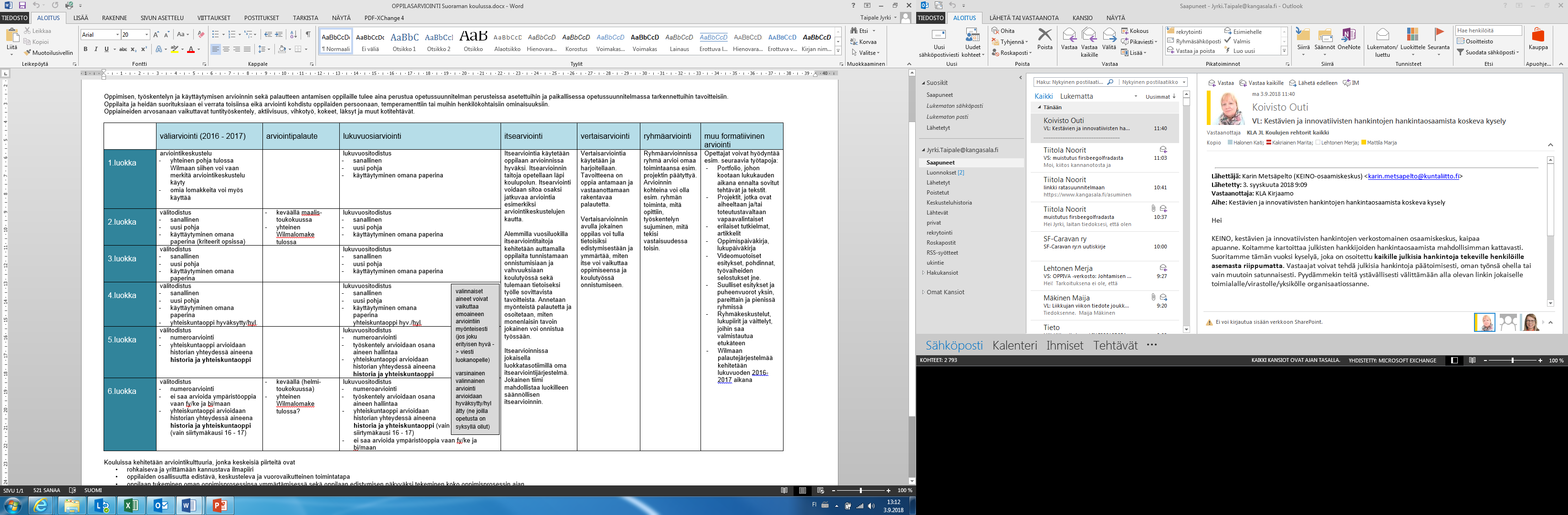 KOULUN KÄYTÄNTEITÄ
päivärytmi
8.00 - 8.45 1. tunti
8.45 - 9.30 2. tunti
välitunti 9.30 – 10.00
10.00 - 10.45 3. tunti
välitunti 10.45 – 11.00 tai 11.00 – 11.15
11.00 - 11.45 tai 11.15 -12.00 4. tunti 
välitunti 12.00 – 12.15
12.15 - 13.00 5. Tunti
välitunti 13.00 – 13.15
13.15 - 14.00 6. tunti
14.00 - 14.45 7. tunti
juhlat
koulumatkat, pyöräilyyn ei tarvitse lupaa
tärkeimmät löytyvät keväällä jaetusta vihkosta
Tulevat ekat luokat
1a, oppilaita 16, opettaja Kaisa Mattila
1b, oppialita 15, opettaja Sebastian Kajander
1c, oppilaita 15, opettaja Ella Ojell
1d, oppilaita 15, opettaja Jenni Virolainen
TURSOLASTA TULEVAT LUOKAT
3f, opettajana Henri Hytönen, 20 oppilasta
NÄIN SEURAAT KOULUN ARKEA:

Wilma
viestintä
työjärjestykset
oppilaan tuki
vuosisuunnittelu
anomukset: vapaat ja koulukuljetukset
INSTAGRAM: suoraman_koulu
kotisivut
muu yhteyden pito: puhelimet jne..
ASIAA AUKTORITEETISTÄ
kasvatuskumppanuus – riittävästi yhteinen näkemys kasvatuksesta
AUKTORITEETIN NELIKENTTÄ
saatavilla, lämmin
AUKTORITEETTIIN
PERUSTUVA KASVATUS
HEMMOTTELEVA
KASVATUS
säännöt vaihtelevat
yleiset ja lausutut säännöt
LAIMINLYÖVÄ
KASVATUS
KOMENTELEVA
KASVATUS
vaikeasti saatavilla, kylmä
Huoltajien kanssa tehtävästä yhteistyöstä
Yhteistyön lähtökohtana on luottamuksen rakentaminen, avoimuus ja keskinäinen kunnioitus.
Huoltajien osallisuus sekä mahdollisuus olla mukana esiopetus- ja koulutyössä ja sen kehittämisessä on keskeinen osa toimintakulttuuria. 
Kodin, esiopetuksen ja koulun kasvatusyhteistyö lisää oppilaan, luokan ja koko esiopetus- ja kouluyhteisön hyvinvointia ja turvallisuutta.
Päävastuu kasvatuksesta on vanhemmilla, koulu ja muut toimijat täydentävät ja rikastavat kotikasvatusta. 
Vastuu huoltajien, esiopetuksen ja koulun yhteistyön edellytysten kehittämisestä on opetuksen järjestäjällä.
OPPILAAN ETU
Toimimme aina niin, että teemme asiat oppilaan edun mukaisesi
98% tilanteista meillä on sama näkemys oppilaan edusta
Olette viisaita vanhempia ja tiedätte lapsenne parhaan -> roolitus
2% tilanteista täytyy keskustella rakentavassa hengessä
Ohittaminen palautteenannossa on kielletty!
KIMPALE KULTAA
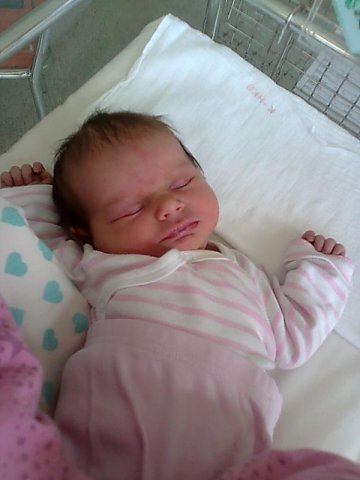 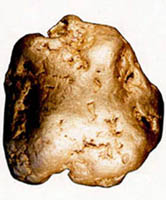 Isosti yhdessä-video
https://www.youtube.com/watch?v=L_wBja4WkeA
Kiitos.
Jyrki Taipale
+350 4411720
etunimi.sukunimi@kangasala.fi